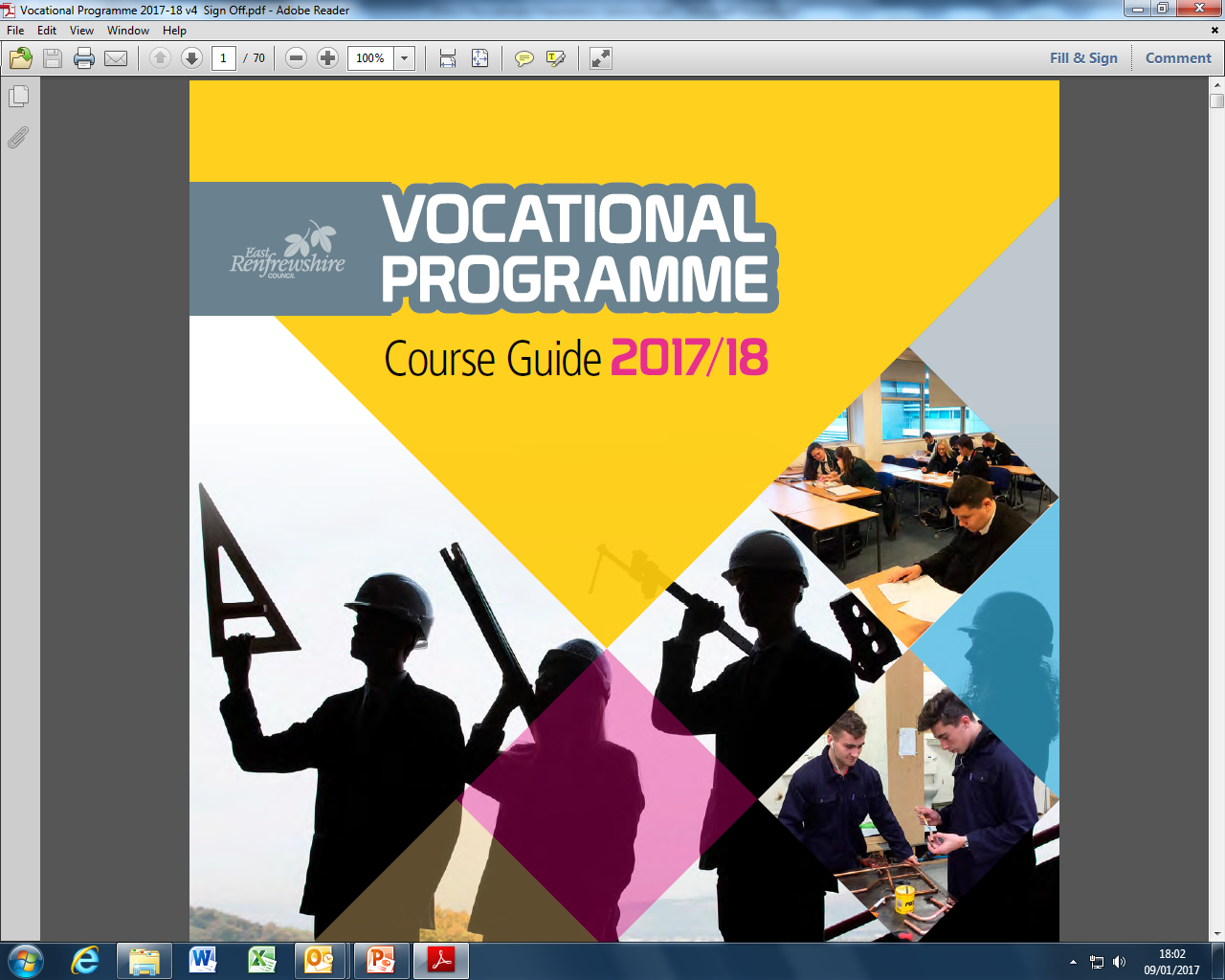 Programme Details
2.5 days per week
Monday, Tuesday, Wednesday afternoons, Thursday all day, 
2 half days
 Tuesday/Thursday afternoons
Friday morning
Periods 1,2,3

Transport provided or travel expenses reimbursed
Programme Details
Opportunity to gain qualifications and practical experience 

Most courses run from August to May

Progress reports provided 

Attendance/attitude/performance monitored

Courses do not run on school holidays or in-service days.
Benefits of Vocational Courses
Relevant for career / work

Practical

New Environment / opportunity to try college

Treated as an adult (responsibility)

Qualifications – Access, National 4, National 5, National Progression Awards, Higher, National Certificate & University Level 1 & 2.
Open to S5 and S6 pupils


some places available to S4
Our Partners
Glasgow Clyde College 
Glasgow Kelvin College 
West College Scotland 
Glasgow Caledonian University
Encroute Catering
Neilston Development Trust 
Riverside Studios
U Concept
Access and Continued Learning

ESOL
 
Animal Care

Animal Care
 
Aviation & Travel

Airport Operations
Up in the air and on the ground
Business & Finance

Accounting
Business Skills
Financial Services
Human Resources and Law
Courses Available - Cont:
Care, Health, Life Sciences & Social Care

Applied Anatomy 
Early Education and Childcare
First Aid
Forensic Science 
Health and Social Care 
Human Body Structure and Function 
Introduction to Nursing 
Pharmacy Services 
Playwork and Childcare
Psychology 
Social Services and Healthcare (Adult Services)
Social Services Children and Young people
Courses Available - Cont:
Community and Flexible Learning

Youth Work	
 
Construction & Engineering

Building Services Engineering 
Building Services Engineering 
Building Services Engineering 
Civil Engineering 
Construction Crafts 
Construction Crafts 
Construction Industry Crafts 
Construction Management 
Construction Skills Certificate Scheme (CSCS) 
Engineering Systems
Courses Available - Cont:
Creative, Digital Industries & Music

Computer Games Development 
ICT Hardware Systems Support 
ICT Software
Photography 
Professional Theatre Preparation 
Sound Production 
Television Production 
Urban Music
Courses Available - Cont:
Fashion & Design

Fashion Brand Retailing 
 
Hair & Beauty

Barbering 
Hair, Beauty and Make-Up 
Hairdressing 
Fantasy Make Up 
Make-Up Artistry and Beauty Therapy
Courses Available - Cont:
Horticulture, Hospitality & Landscaping

Craft Bakery
Grow Cook and Eat 
Introduction to Food Service Skills 
Professional Cookery 
Shoestring Cookery
Courses Available - Cont:
Nautical

Maritime Skills 
 
Personal Development

Comedy through Confidence 
Transitions Programme 
 
Retail

Retailing 
 
Sports

Sport and Recreation:  Outdoor Sports
Courses Available - Cont:
Unformed and Emergency Services

Unformed and Emergency Services 
 
Vehicle Systems

Automotive Skills 
Cycle Maintenance (Bicycle) 
Vehicle Maintenance
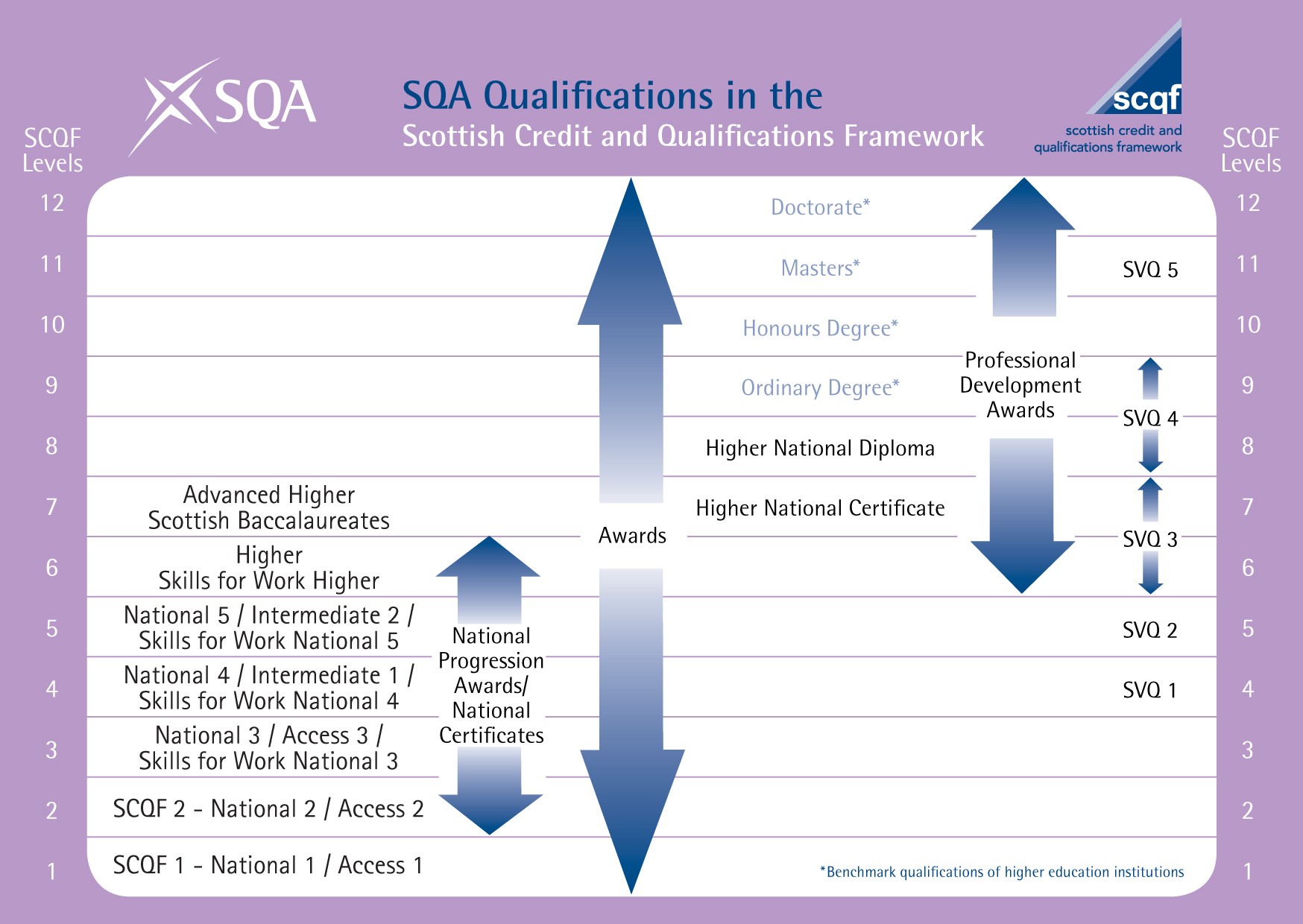 Applying for a course
Register interest with Pupil Support PT 

Complete application form, (including parental consent) – see Pupil Support PT 

Interview

School report
The Vocational Training Programmebooklet can be downloaded from:
http://www.eastrenfrewshire.gov.uk/article/1740/About-our-schools